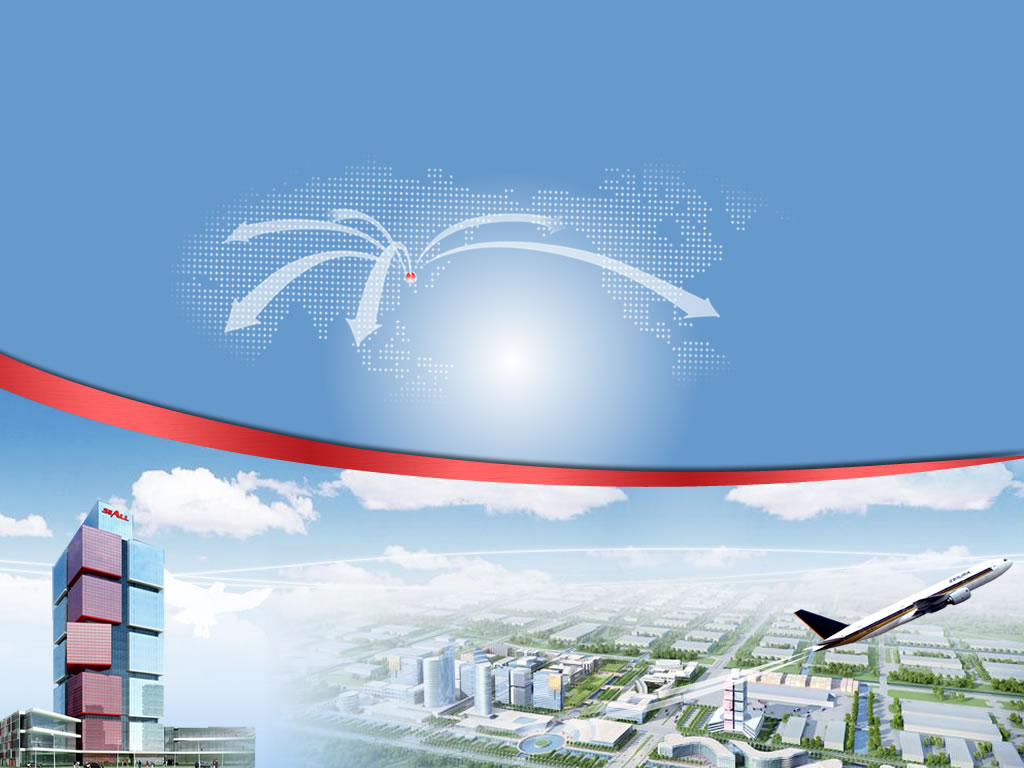 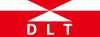 新三板每周资讯
战略投资部
第十五期
史上最严借壳监管来袭 重组上市核查全覆盖
7月14日，一份证监会下发的《关于严格重组上市监管工作的通知》（下称“通知”）在业内流传。21世纪经济报道记者向多位券商人士求证，确认了该通知的真实性。这意味着，一场史上最严的借壳上市监管正在袭来，这场监管不仅对正在进行的借壳上市项目进行检查，对既往重组的上市项目也将实行全覆盖。
从上述通知内容来看，这是对7月1日证监会新闻发布会内容的更详细说明。证监会在7月1日的发布会上表示，根据监管要求，形成了严格重组上市全链条、全环节、全主体的监管安排。证监会就严格重组上市的监管政策强调了三点，其中第二点就是要求地方证监局加强现场检查。重组上市项目草案披露后，一律安排现场检查；对2011年证监会明确重组上市规则以来，已经实施完毕的重组上市项目，也要分批开展现场检查，进行重组上市项目“回头看”；检查发现违法违规行为的，严肃查处。
香颂资本执行董事沈萌认为，严打通过借壳谋取不正当收益并非首次，可以往大多都雷声大雨点小、最后不了了之，这也就造成了无论是壳方、借壳方还是中介机构都抱有很大的侥幸心理。
史上最严借壳监管来袭 重组上市核查全覆盖
“此前出台的重组上市监管措施，虽然已表露出对借壳的查漏补缺，但市场各方仍在观望落地程度，之前出台的重组新规也并未对该市场形成有效抑制，所以证监会才不断强化该监管措施的执行力度。”沈萌认为。
《通知》在强化证券交易所一线监管、加强证监局现场检查、严格监管执法、上市部加强服务协调四个方面明确了监管。其中，尤为引起外界关注的是加强证监局现场检查与严格监管执法。
证监会表示，重组上市交易草案公告后，上市公司所在辖区证监局应当启动现场检查。对已披露重组草案但尚未经我会核准的重组上市项目，一并纳入检查范围。若上市公司存在业绩变脸或监管层认为有迹象表明存在其他问题的，应以问题为导向，启动对上市公司的现场检查。
这意味着，只要上市公司启动重组上市，即面临证监会的现场检查。而若检查中发现明确问题线索需作更深入核查的，上市部将会对外公示实地核查状态，暂停审核；相关主体涉嫌违法违规的，上市部将终止审核。
史上最严借壳监管来袭 重组上市核查全覆盖
从这个《通知》可以看出来，对借壳上市的监管，跟IPO的监管是愈发接近了，更多的权限在交易所和地方证监局。对投行来说，以后还是否要继续做新的借壳上市项目，选择的空间将会大大减少；从近日IPO速度有所加快的情况来看，监管思路也有所变化，对借壳上市的限制很明显。《第一财经日报》援引华南一名券商投行业务高管表示。
此次检查之所以被业内人士称为“史上最严检查”，是因为此次不仅对在审项目进行全面检查，对既往的重组上市项目也将实行全覆盖检查。
“对2011年我会明确重组上市规则以来实施重组上市但近三年未实施全面现场检查的公司，分三批次全面完成现场检查，每批检查比例不低于三分之一。检查内容参照草案披露阶段的专项现场检查范围确定。每批检查名单自确定之日起2个工作日内报上市部。”《通知》表示。
即便是那些知难而退的上市公司，恐也将受到监管。证监会在《通知》中明确表示，审核期间撤回重组上市申报材料，或在其他环节中止或终止重组上市方案的，上市部、证券交易所应当分别重点关注是否涉嫌财务造假、是否涉嫌忽悠式重组或其他违法违规问题。若发现线索，将移交证监局。证监局将以问题为导向开展现场检查。
史上最严借壳监管来袭 重组上市核查全覆盖
实际上，在通知之前，证监会已率先启动检查。此前21世纪经济报道已报道，证监会启动了对并购重组的调查，对已完成并购重组但未实现业绩承诺的上市公司进行抽查。记者了解到，华泰联合等券商已有项目被抽查。
在《通知》中，证监会也明确表示，要加强业绩承诺监管。上市部将完善业绩承诺监管工作规则，堵塞监管漏洞，防范相关规避业绩补偿义务。
“证监局持续关注购买资产预测利润完成情况，督促重组方履行业绩补偿承诺，发现问题的及时启动现场检查。”证监会表示。
券商：股转系统内部已提高挂牌标准
7月12日，一位接近股转系统人士向21世纪经济报道记者透露，股转系统正在制定新三板申报财务标准。股转系统的电子化底稿存管制度也正在建立之中，将很快推出。（详见7月12日《股转系统拟推财务标准2.0》）
今日，记者再度获悉，尽管正式的新三板申报财务标准仍在制定中，但实际上股转系统内部已提高了新三板挂牌门槛。“挂牌门槛的提高基本确定了，股转系统也已明确。提高门槛是必然趋势，目前也已经成为必然。”一家券商新三板人士向21世纪经济报道记者表示。
不过，为了减轻对市场的影响，股转系统不会直接提高新三板挂牌标准，而是通过负面清单的形式间接提高门槛。3月底，股转系统发布了《主办券商执业质量负面行为清单》，以此为考量指标，对主办券商执业质量进行评价计算。
“股转系统会把一些财务申报门槛通过负面清单的形式来间接提高。比如，如果净资产没有达到3000万以上，主办券商还推荐的话就会被扣分。股转系统会通过这种隐蔽的方式间接提高门槛。”上述券商人士向21世纪经济报道记者表示。
券商：股转系统内部已提高挂牌标准
“提高门槛基本明确了。通过负面清单的形式也是为了不想对市场产生太大影响，所以用间接提高门槛的方式。券商已经在股转系统开过会了。关于提高门槛的规定也只是内部会议，不会正式下发通知。”一位接近股转系统人士向记者表示。记者获悉，股转系统或推出了三套财务标准。
记者了解到，新门槛已实行了一段时间。实际上，早在一个月前，就有券商新三板人士告诉21世纪经济报道记者，股转系统已通过内部口头通知的方式提高了挂牌标准。“我们自己也进行了统计，公司让我们上报了那些净资产在3000万以下，或者连续两年收入不足1000万的拟挂牌企业。”彼时，该券商人士向记者表示。
股转系统此前表示会根据市场变化在征求市场意见的基础上适时对评价办法中的《主办券商执业质量负面行为清单》中的评价标准进行调整。“调整后的负面清单还没有出来，不过我预计应该不会太久。”上述人士认为。
监管层调研主办券商 企业挂牌标准重修在途
21世纪经济报道记者获悉,管理层试图对部分券商目前的挂牌、做市项目遴选标准及细节进行了解,同时调研掌握现行挂牌条件中可能存在的不清晰问题及操作障碍;此外,部分主办券商提出的有关完善挂牌准入条件的建议也有可能被考量。
新三板,挂牌的准入门槛的调整预期正在升温。
21世纪经济报道记者从多家券商处了解到，管理层正在对新三板的挂牌准入标准进行评估修订，日前曾就新三板挂牌准入标准的多项要素，向部分主办券商进行意见调研，相关意见的反馈，也可能成为挂牌准入条件修订的参考之一。
21世纪经济报道记者获悉，管理层试图对部分券商目前的挂牌、做市项目遴选标准及细节进行了解，同时调研掌握现行挂牌条件中可能存在的不清晰问题及操作障碍；此外，部分主办券商提出的有关完善挂牌准入条件的建议也有可能被考量。
多位接近全国中小企业股份转让系统（下称股转系统）人士认为，在去年挂牌企业数量增多后，管理层和主办券商有意识的抬升企业的挂牌门槛已是大势所趋；而未来，新三板市场在注重数量的同时，也将强化对公司质量的重视程度。
监管层调研主办券商 企业挂牌标准重修在途
多项要素或被关注
在管理层评估调研挂牌准入要素时，部分主办券商采取的标准成为被关注焦点。
21世纪经济报道记者了解到，管理层在调研中较为关注主办券商对推荐挂牌项目的遴选标准，具体包括在资产质量、收入规模、盈利能力和成长性等财会数据方面，有无具体的筛选标准、底线标准和其他综合性标准。
事实上，目前大多数券商都有自己的一套挂牌准入标准，且标准通常高于股转系统的底线监管。
“我们的挂牌标准一直比官方的要求标准更高。”招商证券一位新三板业务人士表示。
“其实多数券商都有自己的挂牌标准，可能一些更加激进的小券商为了招揽项目，会把一些小规模或者问题比较多的企业也放上来。”中信证券一位新三板业务人士表示，“因为从今年开始，新三板公司的挂牌节奏已经没有像去年那么快了，所以预计挂牌标准提高也是行业预期内的事情，各家也在有针对性自提"标准"。”
监管层调研主办券商 企业挂牌标准重修在途
与此同时，主办券商如何将上述财会标准应用于做市业务环节，也被管理层关注。“挂牌和做市两个业务的具体标准如果有，监管方面都希望券商能够进行详细的说明。”一位接近监管层的券商新三板人士表示。
此外，主办券商是否已推荐报告期内持续亏损、无营业收入或仅有偶发营收的公司挂牌，或成为被重点关注的事项。
“对于无营收或报告期连续亏损的公司，推荐挂牌的理由就需要来进一步说明了。”前述接近监管层的券商人士称，“未来存在这一类情况的公司，可能很难上了。”
事实上，坊间早前有传闻称，股转系统已在内部提高了挂牌标准；而上述信息或意味着，企业的实际经营情况亦可能成为管理层对挂牌标准的参考点。
不过目前即便是中小券商，在承接连续亏损及无营业收入的挂牌项目时，也尤为谨慎。
“目前券商也会看企业在收入方面的情况，除非是比较知名或者估值逻辑比较清晰的公司，如果是报告期内亏损的，或者没有明显营收的，通常不会被考虑。”北京一家中型券商新三板业务人士陈义（化名）称。
监管层调研主办券商 企业挂牌标准重修在途
新版挂牌标准待出
在公司的基本面层面，现行挂牌条件中的“具有持续经营能力”或被再次重视。
事实上，早在去年9月9日，“持续经营能力”的标准就已被股转系统的《关于挂牌条件适用若干问题的解答（一）》进行过细化，其中公司存在未能在会计期间形成持续运营记录、报告期连续亏损且业务发展受到政策限制、报告期末净资产为负数等四类情况将被认定为“不具有持续经营能力”。
“之前的标准已被细化过一次了，不过大多数出现这类问题的企业本身也很少被券商看上，如果这个细化后的门槛操作意义有限，那么就有可能对持续经营能力提出一些更高的要求。” 陈义表示。
在财务标准或待提高的同时，有关企业定位的问题亦将被关注。例如，《关于全国中小企业股份转让系统有关问题的决定》（下称49号文）关于确定股转系统主要为“创新型、创业型、成长型”的中小微企业服务的定位，有可能被纳入考量范围。
监管层调研主办券商 企业挂牌标准重修在途
“49号文规定的"创新型、创业型、成长型"性质的判断情况，可能也会被纳入考量。”前述接近监管层的券商人士表示，“比如券商是否将其作为筛选标准，具体执行中如何判断，同时已推荐挂牌和在审项目中是否符合三种类型等。”
值得一提的是，从去年至今的新三板公司数量急速扩张及分层机制的落地，或成为了有必要强化市场监管的重要原因。
“一个正常的市场分两端，一端是标的，另一端是投资者，目前新三板的标的公司经过几年的发展，从数量上获得了较大的增长，但投资者及流动性培育的缺失仍是市场的首要矛盾。”北京一位接近监管层的券商人士认为，“但在制度红利到来前，强化新三板市场的准入门槛，加强监管显然具有必要性。”
　而在未来挂牌标准的修订路径上，也有一些业内人士认为存在多种可能。
“从调研的一些内容来看，监管层是有可能把这些要素考虑进新的挂牌标准的。” 陈义认为，“当然还有一种可能，那就出一些针对财务问题的负面清单，有负面清单问题的企业原则上限制挂牌，或者挂牌需要进行非常详细的解释和说明。”
神州优车新三板挂牌获批，成“专车第一股”
据悉，神州专车运营主体神州优车股份有限公司（下称“神州优车”）的新三板挂牌申请已于11日正式获得批准，转让方式为做市转让。来自股转文件显示，神州优车将按照有关规定及时办理挂牌手续，具体挂牌时间根据转让系统的规定确定。
神州专车最新披露数据显示，2016年第一季度单均净收入达41.70元，同比增长268%；同时，单均成本下降到65.11元，同比降低51.78%。单均净收入与单均成本正渐趋接近。从日均单量来看，2015年一季度，神州专车日均单量为3.76万，而在2016年一季度，这一数字变为26.03万单，同比增长近6倍。
根据神州优车披露的数据测算，神州专车业务净收入从2015年第四季度的7.85亿元增至2016年第一季度的9.88亿元，增幅为25.86%；亏损总额从2015年第四季度的9.05亿元降至5.55亿元，降幅高达38.67%，亏损明显收窄。
仅从专车业务的角度看，神州专车距离盈利已经为期不远。神州优车方面表示，专车业务逐步止亏，得益于神州专车B2C模式显著的规模效应，即随着规模的扩大，单均成本逐渐降低。
神州优车新三板挂牌获批，成“专车第一股”
在业内人士看来，本次挂牌申请获批，意味着其B2C的运营模式获得了股转系统的认可，也体现了监管层对新经济新业态发展的支持和鼓励。
据悉，自新三板扩容至全国以来，挂牌企业数飞速增加，目前已经超过7000家挂牌企业。然而，优质的企业却并不太多。上述业内人士表示，随着新三板分层制度的实施，市场更加需要真正有核心竞争力的企业来发挥示范和引领作用，从而激活整个市场。
罗兰贝格日前发布的《中国专车市场分析报告》指出，2015年神州专车占据国内专车市场39.9%的份额；订单量月均增速达到32.9%，远超19.5%的行业平均水平及其他竞争对手。神州专车的活跃用户平均次月留存率达70%，名列前茅。按照最近一次的公允增资价格，神州优车估值达369亿元，其挂牌后的表现值得市场期待。
新三板股权质押破千亿 类金融公司“野蛮生长”
今年上半年新三板股权质押笔数达到860笔，超过去年全年，增长势头迅猛。目前有股权质押公司占总数的比例已经超过10%。
而从质押市值来看，今年上半年新三板股权质押市值已经达到698.89亿元，亦超过去年全年的412.92亿元，延续较高的增长势头。而在2014年，其规模仅为50.79亿元。考虑到质押企业中约占1/3比例的企业无成交记录，市场没有给出其市值，安信证券据此推测，新三板实际股权质押市值或已超千亿，平均质押率约三成，股权质押实际资金规模或超 400亿。
安信证券报告显示，银行是目前新三板股本规模最大的质押权人，规模约200亿。类金融公司的股权质押规模已达到64.74亿股，不到两年时间规模增长了82倍，仅次于银行，是近两年发展最迅速的一类质押权人。证券公司作为质押权人接受的股权质押股本规模最小。数据差异显示股权质押市场旺盛的需求和传统金融机构职能缺失。
新三板股权质押破千亿 类金融公司“野蛮生长”
上半年股权质押次数超去年全年 股权质押公司比例超10%
自2014 年新三板大扩容开始，挂牌公司迅速增加，截止2016年6月，新三板整体挂牌家数已经超过7700家。在此期间，新三板公司股东股权质押的次数也随之大幅增长。今年上半年，新三板共有860笔股权质押，股权质押次数已超过去年全年，增长势头迅猛。
860笔这个数字，相对于7500家的挂牌企业数量占比已经达到11.46%，考虑到新三板新增挂牌企业数量有可能逐步放缓，安信证券预计2016年新三板股权质押发生次数占比将接近20%。
目前未解除股权质押公司数量为763家，占新三板公司总数的比例超过10%。其认为新三板股权质押的逐步活跃有几方面原因：
首先，新三板在近两年经历了大扩容，股权质押次数也将水涨船高；
其次，对于融资能力有限的公司，大股东会选择以股权质押的方式融资或者提高公司银行授信额度来支持公司发展；
再次，股权质押能够给股东带来额外资金支持用以投资更高收益的领域。
新三板股权质押破千亿 类金融公司“野蛮生长”
股权质押股本规模超百亿 资金或超400亿 
2015年股权质押规模为 89.24 亿股，较 2014 年 15.48 亿股增长了 476.42%，2016 年股权质押规模为 159.03 亿股，同比增长 78.20%。随着新三板挂牌公司的迅速增加，股权质押也出现大规模增长，在不到两年时间内股权质押规模增长了近 10 倍，这一增长率是远高于近两年挂牌企业数量的增长。
2014 年至 2015 年股权质押股本占质押公司总股本比例均在 20%以上，分别为 21.23%和22.81%，截止 2016 年 6 月 13 日，股权质押比例有所下降，为 17.82%，股权质押占比近几年保持相对稳定的水平。

银行为最大质押权人 类金融公司规模增长迅速
总的来看，股权质押在银行端的规模最大，且保持高速的增长，类金融公司是近两年规模增长最快的一类质押权人，并且规模有超过银行的势头，信托和个人目前股权质押规模相对较小，券商是目前接受股权质押规模最小的一端。
新三板股权质押破千亿 类金融公司“野蛮生长”
新三板股权质押规模近两年大幅增长，质押权人的格局也有一定的变化。安信证券统计发现，银行是目前新三板股本规模最大的质押权人，截止目前在银行端的股权质押规模已达到 68.09 亿股，并且维持着较高的增长速率。
证券公司作为质押权人接受的股权质押股本规模最小，截止目前，券商端的股权质押规模为 4527.53 万股。而上半年信托作为质押方的股权质押规模达到 13.66 亿股，规模增长迅速，但绝对数目前仍远低于银行和类金融公司。
类金融公司接受股权质押规模在最近两年扩张非常迅速，2014 年末股权质押规模仅为 3.34 亿股，而到了 2016 年目前试点，在类金融公司端的股权质押规模已达到 64.74 亿股，不到两年时间规模增长了 82 倍，目前仅次于银行，是近两年发展最迅速的一类质押权人。

实际股权质押市值或已超千亿 股权质押实际资金规模或超400亿
目前新三板股权质押市值已经达到 698.89 亿元。由于目前只统计在新三板挂牌后有成交记录的公司，但有三分之一的股权质押发生在仍没有市值数据的公司中，因此安信证券认为，实际股权质押市值有可能已经达到千亿水平。不过相比于目前新三板整体超过两万亿的市值，目前新三板股权质押市值大约占据 5%左右，股权质押规模仍处在相对安全的水平。
新三板股权质押破千亿 类金融公司“野蛮生长”
其中银行是股权质押融出资金最大的一方，且规模正在迅速膨胀。 2014 年末银行端的股权质押资金为 11.45 亿元，2016 年便迅速增长到 200.89 亿元，不到一年半的时间银行端的股权质押资金规模增长了近 20 倍，尽管资金规模整体不大，但增速十分迅速。类金融公司（一般公司）是参与股权融资的第二大主体，2016 年上半年的股权质押融出资金规模达到了 87.47 亿元，较 2015 年末增长了 74.58%。银行和类金融公司目前是股权质押融资两大主要资金来源，两者之和占据股权质押资金的 91%，预计随着新三板企业逐步增加，以及市场活跃度的增长，股权质押资金规模仍将保持较快的增长速度。
其统计，新三板 2014 年至 2016 年发生的股权质押平均质押率分别为 42.46%、34.80%和 36.08%。若假设目前股权质押市值超过千亿，并且这里计算的质押率与真实情况偏差不大，可以大致认为目前股权质押资金实际规模在400-500 亿元左右。
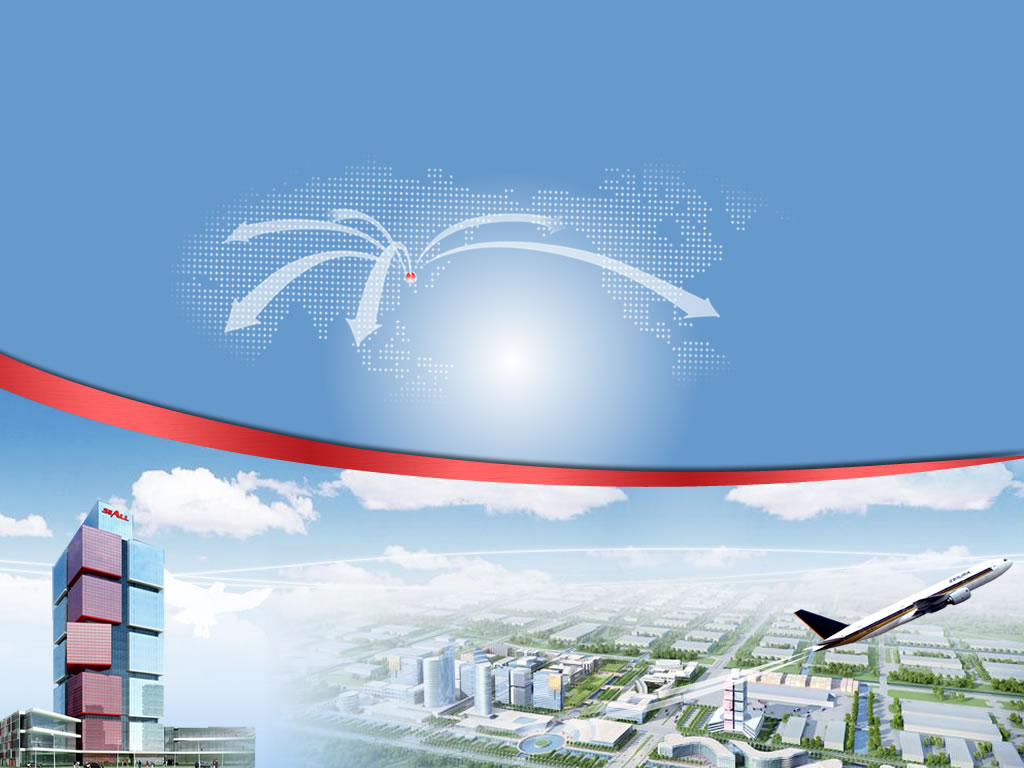 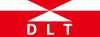 谢谢！